Chapter 8: Monitoring the Network
Connecting Networks
[Speaker Notes: Cisco Networking Academy program
Connecting Networks
Chapter 8: Monitoring the Network]
Chapter 8
8.0 Introduction
8.1 Syslog
8.2 SNMP
8.3 NetFlow
8.4 Summary
[Speaker Notes: Chapter 8]
Chapter 8: Objectives
Explain syslog operation in a small-to-medium-sized business network.
Configure syslog to compile messages on a small-to-medium-sized business network management device.
Explain syslog operation in small-to-medium-sized business network.
Configure SNMP to compile messages on a small-to-medium-sized business network.
Describe NetFlow operation in a small-to-medium-sized business network.
Configure NetFlow data export on a router.
Examine sample NetFlow data to determine traffic patterns.
8.1 Syslog
[Speaker Notes: Cisco Networking Academy program
Connecting Networks
Chapter 8: Monitoring the Network]
Syslog OperationIntroduction to Syslog
[Speaker Notes: 8.1.1.1 Introduction to Syslog]
Syslog OperationSyslog Operation
[Speaker Notes: 8.1.1.2 Syslog Operation]
Syslog OperationSyslog Message Format
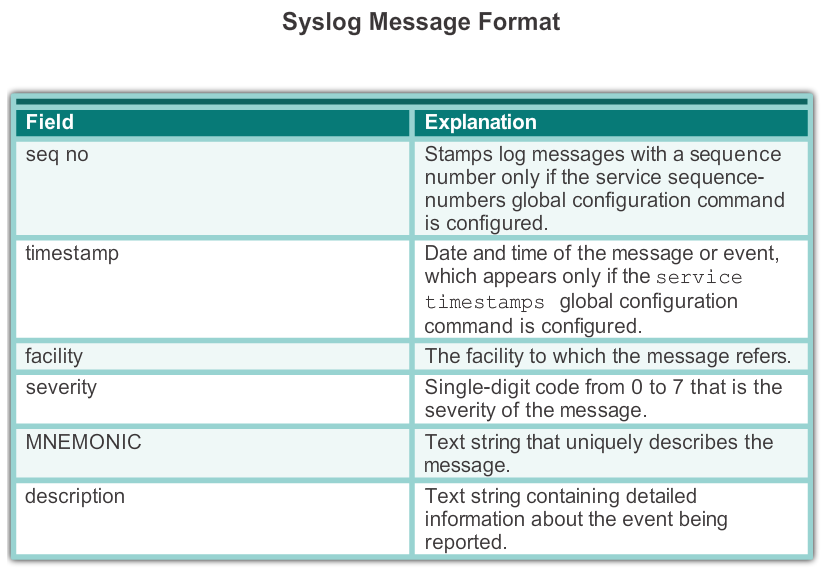 [Speaker Notes: 8.1.1.3 Syslog Message Format]
Syslog OperationService Timestamp
Log messages can be time-stamped and the source address of syslog messages can be set. This enhances real-time debugging and management.
The service timestamps log datetime command entered in global configuration mode should be entered on the device.  
In this chapter, it is assumed that the clock has been set and the service timestamps log datetime command has been configured on all devices.
[Speaker Notes: 8.1.1.4 Service Timestamp]
Configuring SyslogSyslog Server
The syslog server provides a relatively user-friendly interface for viewing syslog output. 
The server parses the output and places the messages into pre-defined columns for easy interpretation. If timestamps are configured on the networking device sourcing the syslog messages, then the date and time of each message displays in the syslog server output.
Network administrators can easily navigate the large amount of data compiled on a syslog server.
[Speaker Notes: 8.1.2.1 Syslog Server]
Configuring SyslogDefault Logging
[Speaker Notes: 8.1.2.2 Default Logging]
Configuring SyslogRouter and Switch Commands for Syslog Clients
[Speaker Notes: 8.1.2.3 Router and Switch Commands for Syslog Clients]
Configuring SyslogVerifying Syslog
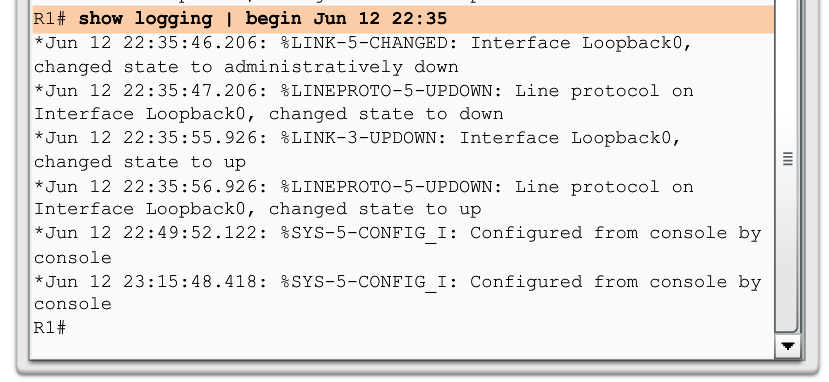 [Speaker Notes: 8.1.2.4 Verifying Syslog]
8.2 SNMP
[Speaker Notes: Cisco Networking Academy program
Connecting Networks
Chapter 8: Monitoring the Network]
SNMP OperationIntroduction to SNMP
[Speaker Notes: 8.2.1.1 Introduction to SNMP]
SNMP OperationSNMP Operation
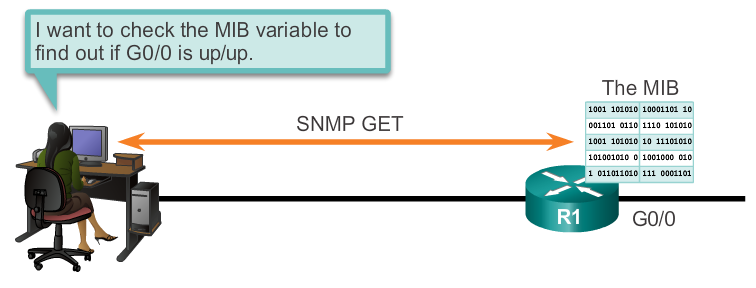 [Speaker Notes: 8.2.1.2 SNMP Operation]
SNMP OperationSNMP Agent Traps
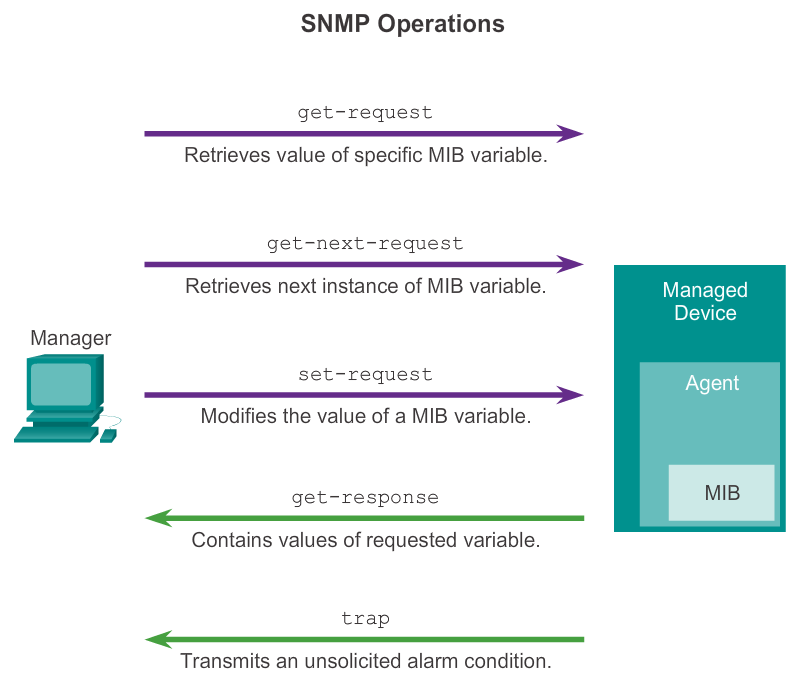 [Speaker Notes: 8.2.1.3 SNMP Agent Traps]
SNMP OperationSNMP Versions
There are several versions of SNMP, including:
SNMPv1 - The Simple Network Management Protocol, a Full Internet Standard, defined in RFC 1157.
SNMPv2c - Defined in RFCs 1901 to 1908; utilizes community-string-based Administrative Framework.
SNMPv3 - Interoperable standards-based protocol originally defined in RFCs 2273 to 2275; provides secure access to devices by authenticating and encrypting packets over the network. It includes these security features: message integrity to ensure that a packet was not tampered with in transit; authentication to determine that the message is from a valid source, and encryption to prevent the contents of a message from being read by an unauthorized source.
[Speaker Notes: 8.2.1.4 SNMP Versions]
SNMP OperationCommunity Strings
There are two types of community strings:
Read-only (ro) – Provides access to the MIB variables, but does not allow these variables to be changed, only read. Because security is so weak in version 2c, many organizations use SNMPv2c in read-only mode.
Read-write (rw) – Provides read and write access to all objects in the MIB.
[Speaker Notes: 8.2.1.5 Community Strings]
SNMP OperationManagement Information Base Object ID
[Speaker Notes: 8.2.1.6 Management Information Base Object ID]
Configuring SNMPSteps for Configuring SNMP
Step 1. (Required) Configure the community string and access level (read-only or read-write) with the snmp-server community string ro | rw command.
Step 2. (Optional) Document the location of the device using the snmp-server location text command.
Step 3. (Optional) Document the system contact using the snmp-server contact text command.
[Speaker Notes: 8.2.2.1 Steps for Configuring SNMP]
Configuring SNMPSteps for Configuring SNMP (cont.)
Step 4. (Optional) Restrict SNMP access to NMS hosts (SNMP managers) that are permitted by an ACL. Define the ACL and then reference the ACL with the snmp-server community string access-list-number-or-name command. 
Step 5. (Optional) Specify the recipient of the SNMP trap operations with the snmp-server host host-id [version {1 | 2c | 3 [auth | noauth | priv]}] community-string command. By default, no trap manager is defined.
Step 6. (Optional) Enable traps on an SNMP agent with the snmp-server enable traps notification-types command.
[Speaker Notes: 8.2.2.1 Steps for Configuring SNMP (cont.)]
Configuring SNMPVerifying SNMP Configuration
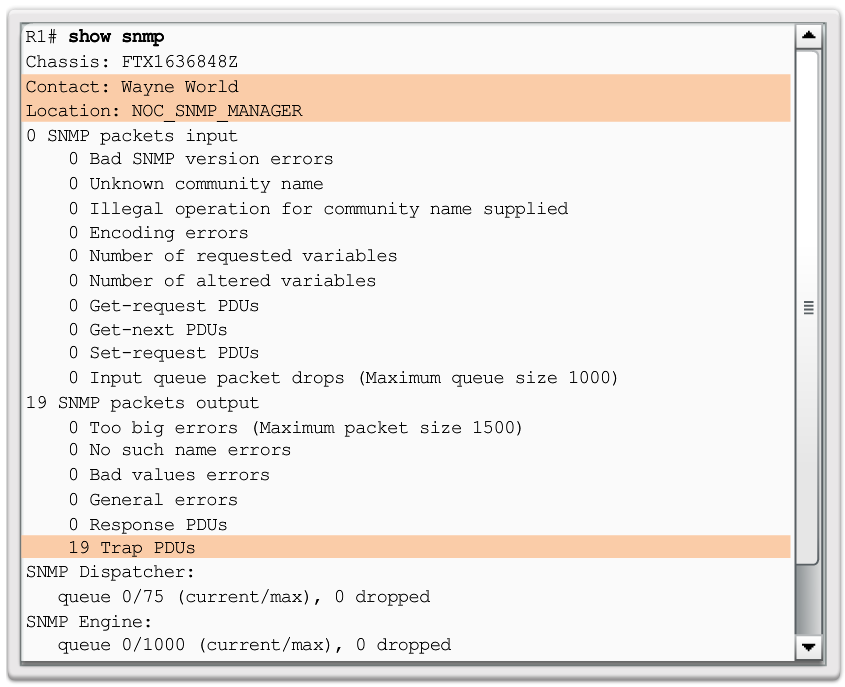 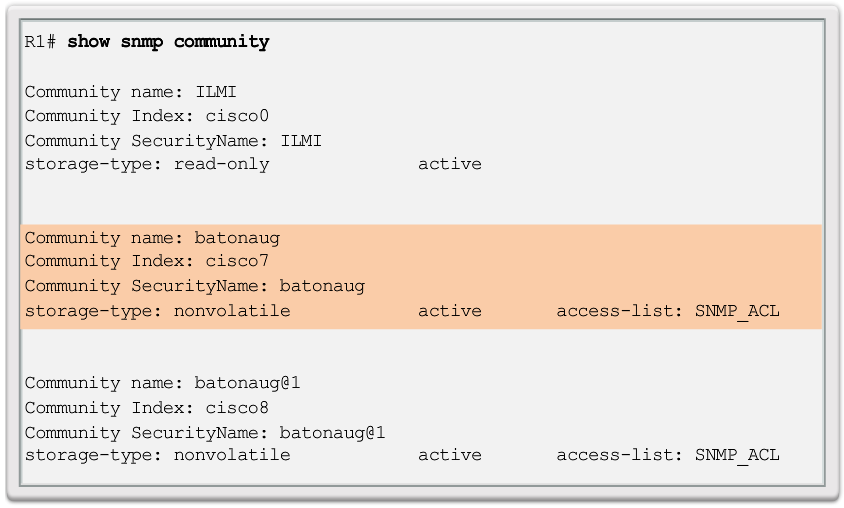 [Speaker Notes: 8.2.2.2 Verifying SNMP Configuration]
Configuring SNMPSecurity Best Practices
[Speaker Notes: 8.2.2.3 Security Best Practices]
8.3 NetFlow
[Speaker Notes: Cisco Networking Academy program
Connecting Networks
Chapter 8: Monitoring the Network]
NetFlow OperationIntroduction to NetFlow
[Speaker Notes: 8.3.1.1 Introduction to NetFlow]
NetFlow OperationPurpose of NetFlow
Most organizations use NetFlow for some or all of the following key data collection purposes:
Efficiently measuring who is using what network resources for what purpose.
Accounting and charging back according to the resource utilization level.
Using the measured information to do more effective network planning so that resource allocation and deployment is well-aligned with customer requirements.
Using the information to better structure and customize the set of available applications and services to meet user needs and customer service requirements.
[Speaker Notes: 8.3.1.2 Purpose of NetFlow]
NetFlow OperationNetwork Flows
NetFlow technology has seen several generations that provide more sophistication in defining traffic flows, but “original NetFlow” distinguished flows using a combination of seven key fields.
Source and destination IP address
Source and destination port number
Layer 3 protocol type
Type of service (ToS) marking
Input logical interface
[Speaker Notes: 8.3.1.3 Network Flows]
Configuring NetFlowNetFlow Configuration Tasks
[Speaker Notes: 8.3.2.1 NetFlow Configuration Tasks]
Examining Traffic PatternsVerifying NetFlow
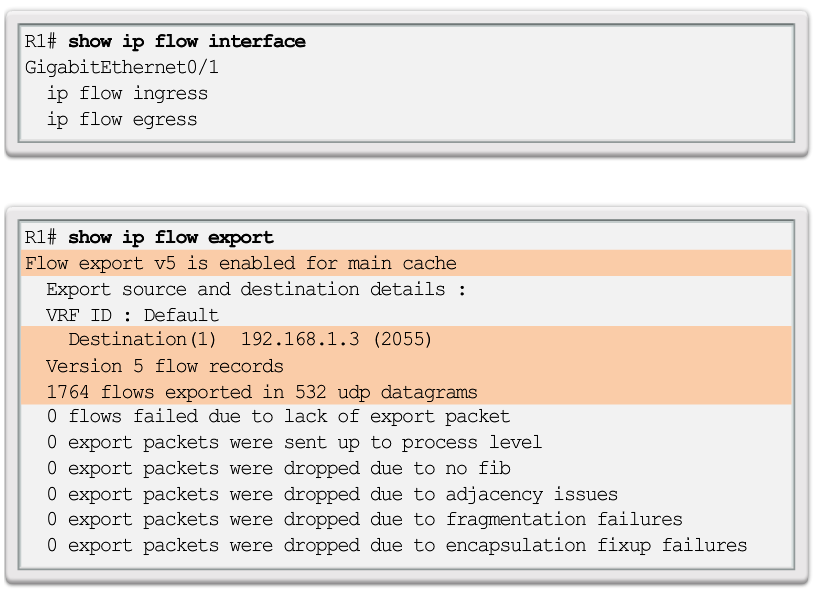 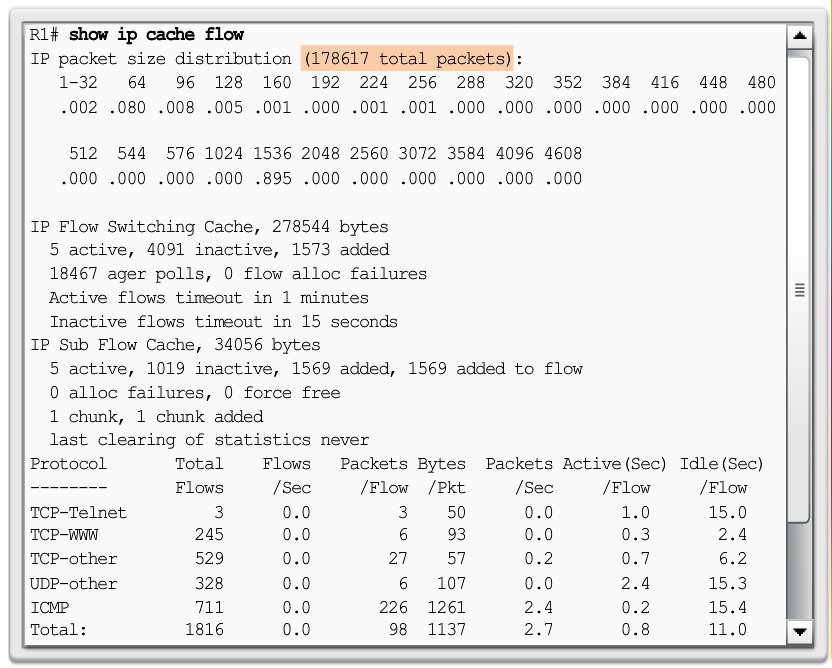 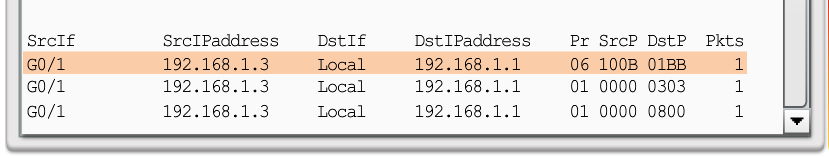 [Speaker Notes: 8.3.2.2 Verifying NetFlow]
Examining Traffic PatternsNetFlow Collector Functions
[Speaker Notes: 8.3.3.1 NetFlow Collector Functions]
Examining Traffic PatternsNetFlow Analysis with a NetFlow Collector
[Speaker Notes: 8.3.3.2 NetFlow Analysis with a NetFlow Collector]
Chapter 8: Summary
Syslog, SNMP, and NetFlow are the tools a network administrator uses in a modern network to manage the collection, display, and analysis of events associated with the networking devices.
Syslog provides a rudimentary tool for collecting and displaying messages as they appear on a Cisco device console display. 
SNMP has a very rich set of data records and data trees to both set and get information from networking devices. 
NetFlow and its most recent iteration, Flexible NetFlow, provides a means of collecting IP operational data from IP networks. 
NetFlow provides data to enable network and security monitoring, network planning, traffic analysis, and IP accounting. 
NetFlow collectors provide sophisticated analysis options for NetFlow data.
[Speaker Notes: Chapter 8 Summary]
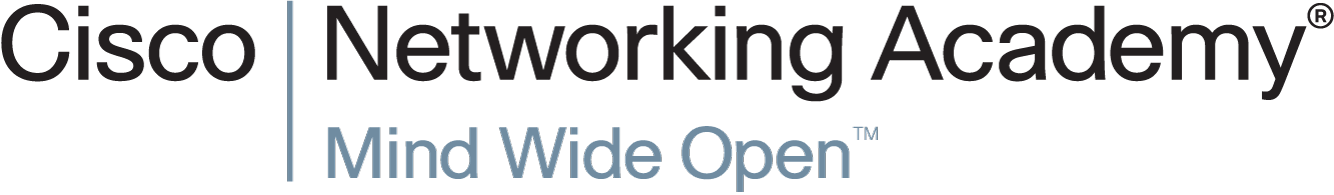